Tiết 11:
BÀI ĐỌC NHẠC SỐ 3
GAM ĐÔ TRƯỞNG
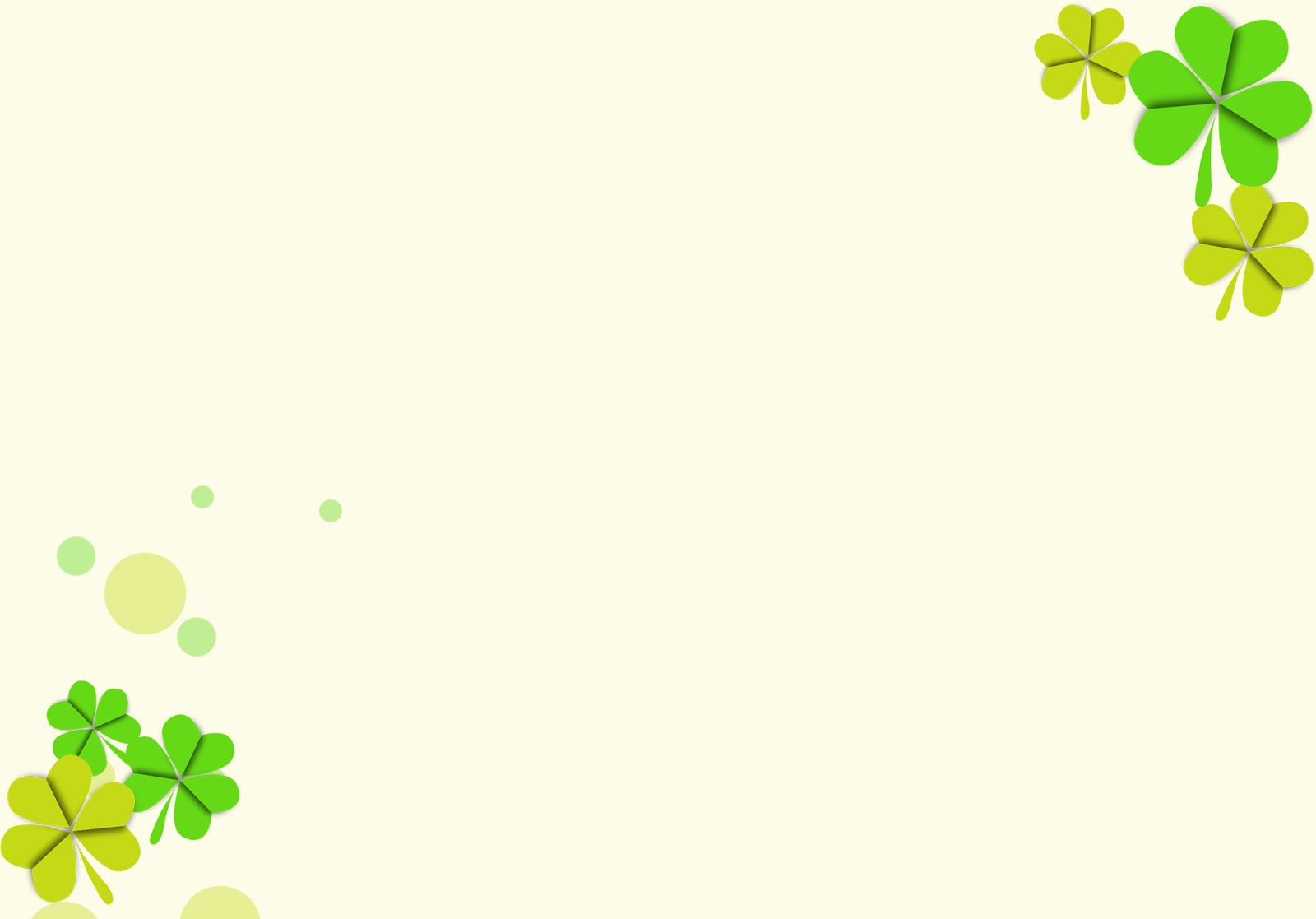 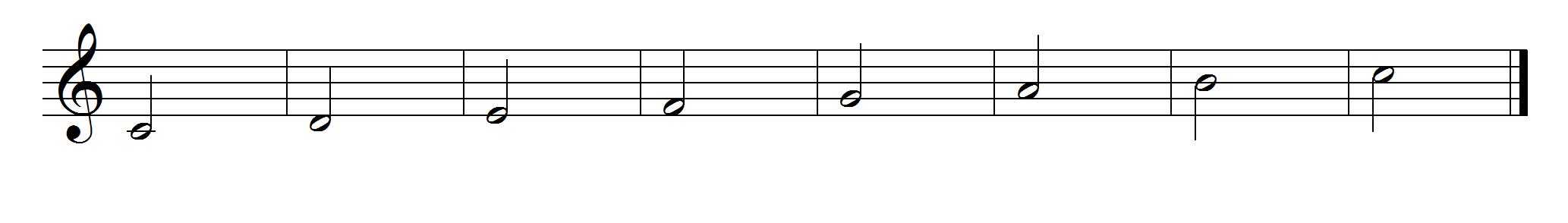 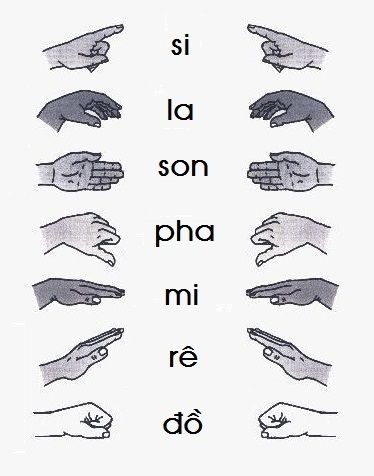 Đọc nhạc bằng kí hiệu bàn tay
Đô     Rê     Mi     Pha    Son    La     Si       Đô
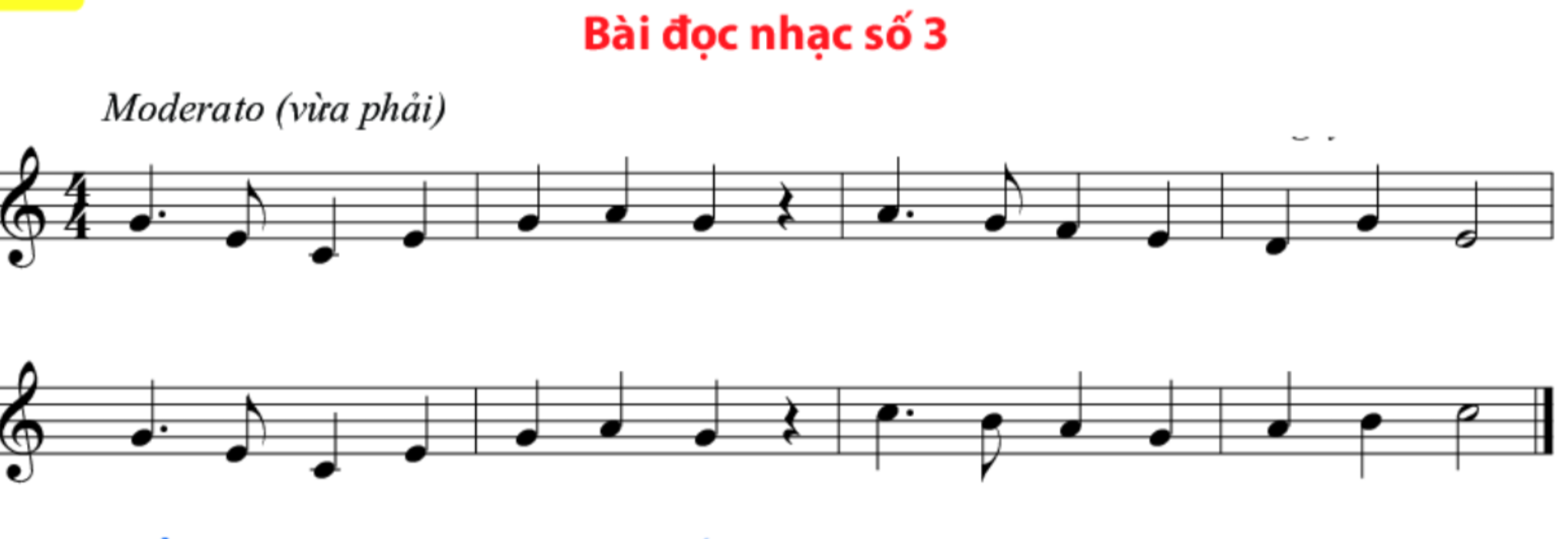 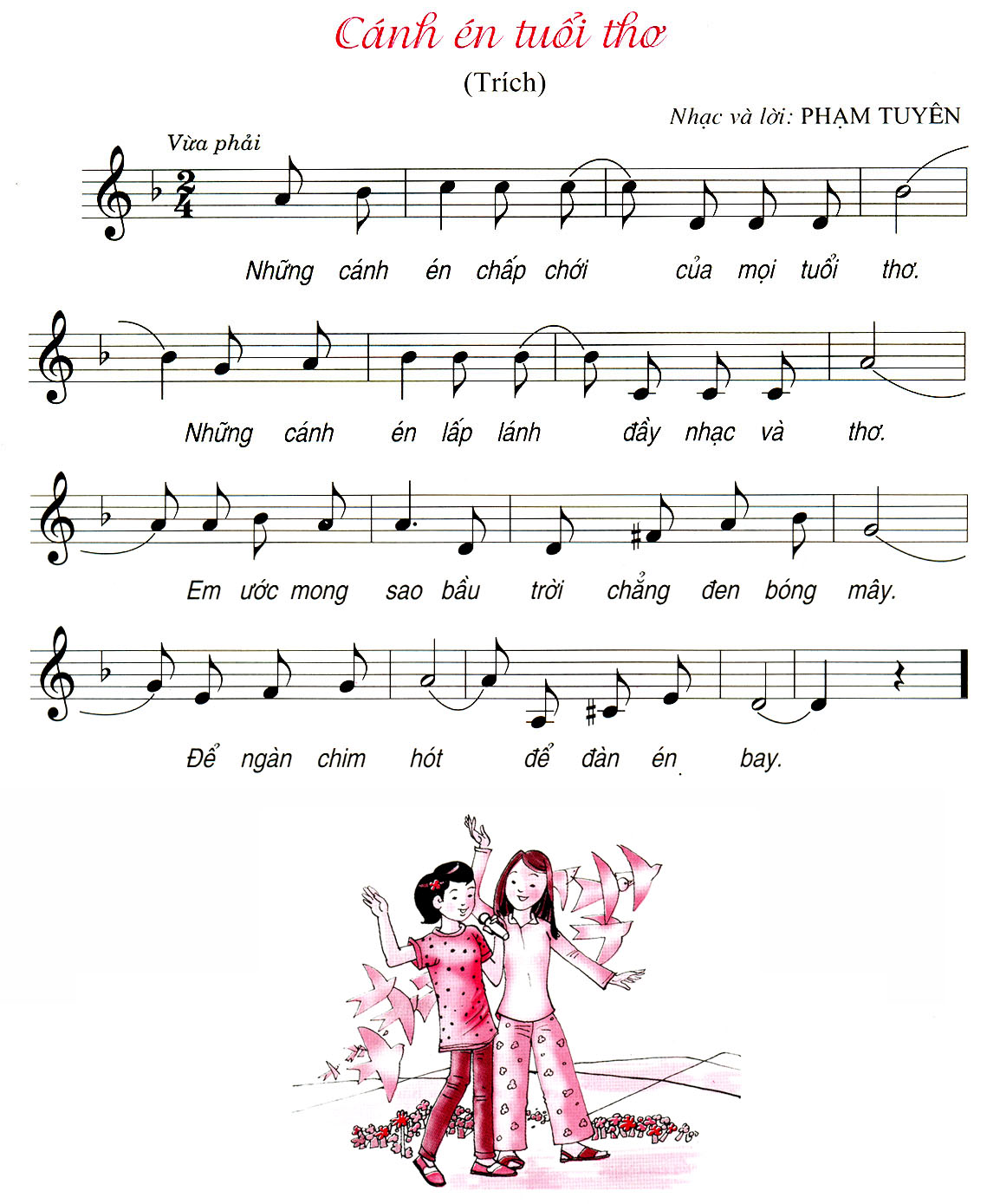 Dặn dò:
Học thuộc và ghi nhớ các kí hiệu âm bằng hệ thống chữ cái Latin. 
Ôn Bài đọc nhạc số 3
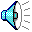 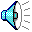